Unit 1 Art 
Period 3 
Discover useful structures
新人教版高中英语选择性必修第三册
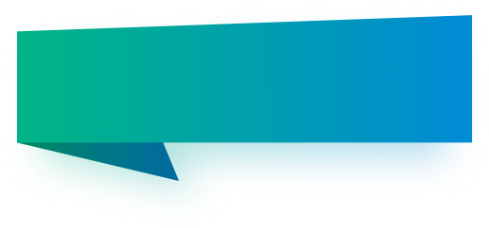 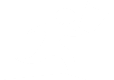 Lead in
01
Lead in
章节 PART
Let’s discuss!
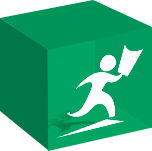 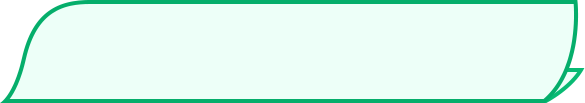 Lead in
Read these sentences and fill in the blanks using the correct words from the text on pages 2 and 3. 
1. Perhaps the best ____ to understand Western art is to look at the development of Western painting over the centuries.
2. During the Middle Ages, the _________ of Western art was to teach people about Christianity.
3. In his work, Monet’s ___ was to convey the light and movement in the scene…
4. _______________________ was no longer show reality, but instead to ask the question, “What is art?”
way
purpose
aim
What they attempted to do
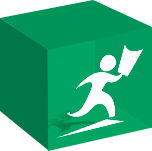 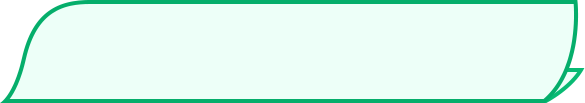 Lead in
1.Perhaps the best way                          (理解) western art is to look at the development of Western painting over the centuries.
2.The purpose of Western art was                         (教) people about Christianity.
3.In this work，Monet’s aim was                         （convey） the light and movement in the scene.
4.What they attempted                   (do) was no longer show reality，but instead to ask the question，"What is art？"
to understand
_____________
to teach
___________
to convey
___________
_________
to do
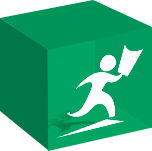 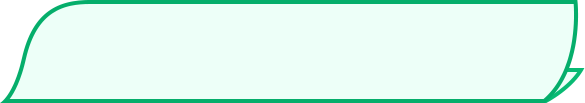 Lead in
What is the common point of the sentences underlined?
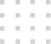 They are all predicative in the sentence.
They all consist of infinitive pattern.
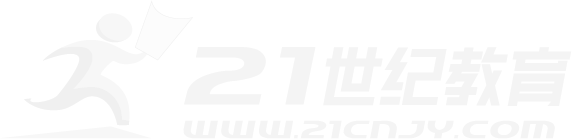 02
Presentation
章节 PART
动词不定式
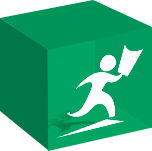 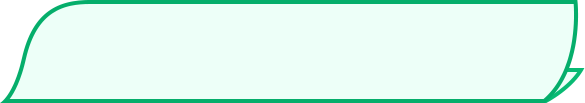 新知讲解
动词不定式
动词不定式是非谓语动词的一种，它没有人称和数的变化，动词不定式具有名词、形容词和副词的特征，在句中可以作主语、宾语、表语、定语、状语、宾语补足语等，但不能作谓语。本单元主要复习动词不定式作表语的用法。
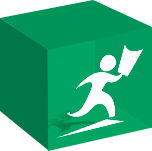 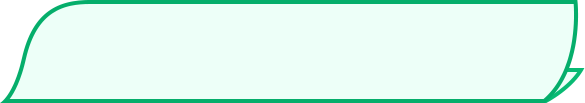 新知讲解
动词不定式的表达： to do
动词不定式的否定式：not to do
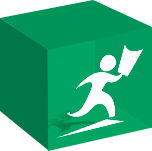 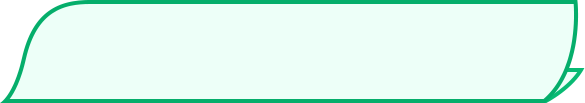 新知讲解
动词不定式的形式变化
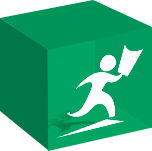 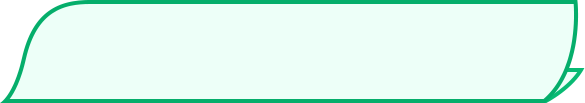 新知讲解
动词不定式作主语
动词不定式作宾语。
动词不定式作状语
动词不定式作定语
动词不定式作表语
独立不定式
语法精析
logo
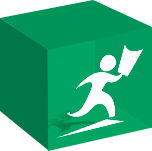 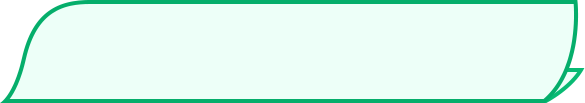 新知讲解
1．表示目的。
The next step is to make sure that you know exactly what is required.
下一步是确保你确切知道需要什么。
The purpose of education is to develop a fine personality in children.
教育的目的是发展儿童美好的品格。
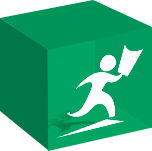 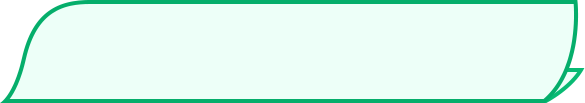 新知讲解
That experience was to change his whole life.
那次经历会改变他的整个生活。
You must speak out，if we are to remain friends.
如果我们要继续做朋友，你必须直言不讳。
You are to die at ninety­eight.
你会在98岁时去世。
2．表示事态发展的结果、预期的结果、不幸的命运或预言。
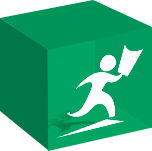 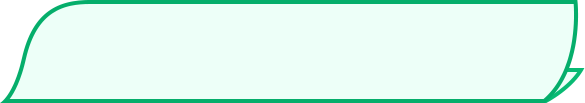 新知讲解
3．用于第一人称疑问句，表示征求意见。
What am I to say if they ask me the question?
要是他们问我这个问题，我该怎么回答呢？
What am I to do if I have no money?
如果没有钱，我该怎么办呢？
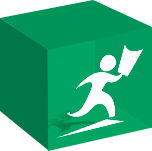 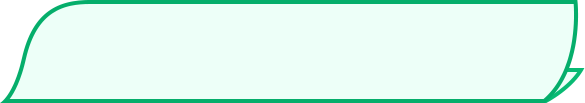 新知讲解
You are to be rewarded.
你应该受到奖励。(should)
It’s nowhere to be found.
哪儿也找不到它。(can’t be)
These books are not to be sold.
这些书不应该卖掉。(ought not to be)
用于被动语态，相当于can/could，should，ought to，must，具有情态意义。
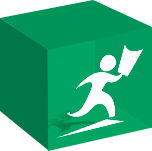 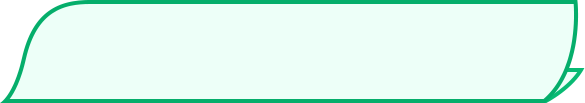 新知讲解
5．表示“同意、安排、命令、决定、劝告、意愿、禁止”等。
They are to marry next week.他们将在下周结婚。(安排)
Children are not to smoke.儿童不准吸烟。(禁止)
You must be patient if you are to succeed.
想要成功，就必须有耐心。(愿望)
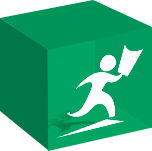 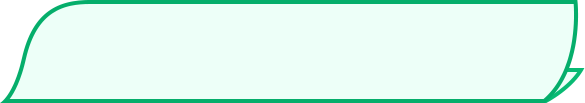 新知讲解
For a humble person，one of the hardest things might be to criticise other people.
对于一个谦逊的人来说，可能最难的事情之一是批评别人。
criticise vt.批评；指责；评价
Ron does nothing but criticise them and complain all the time
罗恩除了批评他们和一直在抱怨外什么也没做。
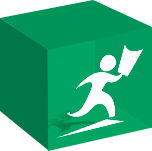 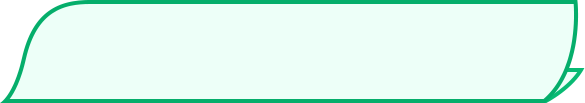 新知讲解
6．不定式作表语，可用主动形式表示被动意义。
She is to blame. 她应该受到责备。
A great deal is yet to do.还有许多事要做。
Something is still to find out.有些东西还有待查明。
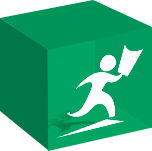 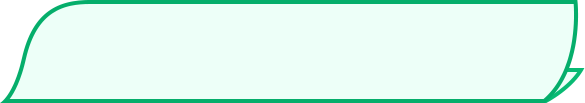 新知讲解
二、不定式和现在分词作表语的区别
动词不定式作表语，通常表示具体的或将来的动作。
Our first assignment was to read two short stories.
我们的首要任务是读两篇短篇故事。
现在分词作表语，表示抽象的一般行为。
My work is teaching Chinese.
我的工作是教语文。
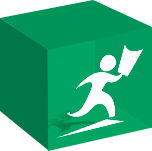 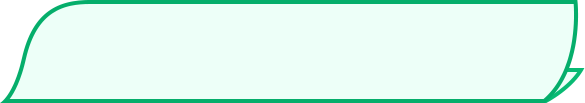 新知讲解
但这种区别并不是绝对的。例外的情况也不少，比如在 job，problem 等名词后面就可用不定式或动名词作表语，且意思区别很小。如：
The problem is finding the time to get things done.
问题是要找到完成这些事情的时间。
The problem was to find the right place quickly.
问题是要迅速找到合适的地方。
03
Language points
章节 PART
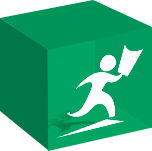 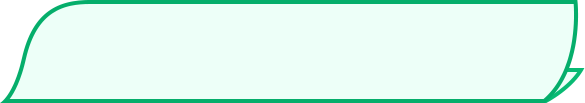 新知讲解
What the survivors attempted to do was to build a memorial to the heroes who saved their lives.
幸存者想做的是为拯救他们生命的英雄建造一座纪念碑。
memorial n.纪念碑（或像等）；纪念物；纪念品 adj.纪念的；悼念的
Building a memorial to Columbus has been his lifelong dream.
为哥伦布建一座纪念碑是他一生的梦想。
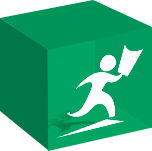 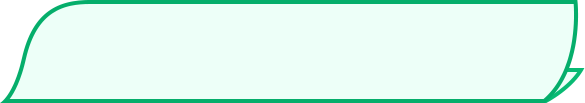 新知讲解
All he wanted after a tiring day was to be left alone.
劳累了一天后，他只想一个人待着。
本句是一个复合句，句子的主语是all，he wanted是定语从句，由于关系代词that在句中作宾语，可省略。
All she would have to do was warm up the pudding她所需要做的就是把布丁加热。
04
Practice
章节 PART
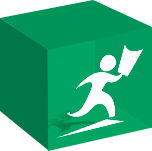 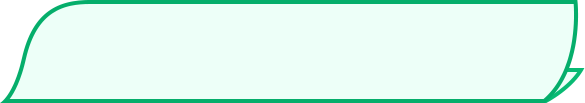 课后习题
Match the sentence halves and underline the nouns or clauses used as the subject in each sentence. Explain the meanings of the complete sentences.
The young singer's intention of perfoming the song was
The best way to do business is
What the survivors attempted to do was
The main purpose of art education in schools is
The aim of the two leaders at the conference was
For a humble person,one of the hardest things might be
When you are taced with a serious decision,my suggestion is
The mother believes her duty is
All he wanted after a tiring day was
to buid trust between you and your client.
to achiove permanent peace between their two countries.
to build a memorial to the heroes who saved their lives.
to share his love for rock music with his fans.
to be lelt alone.
to criticise other oeople.
to inspire students to be creative.
to listen to your own inner voice.
to raise her son to become a man with a noble rmind and a gererous heart.
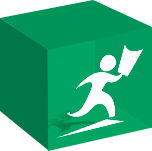 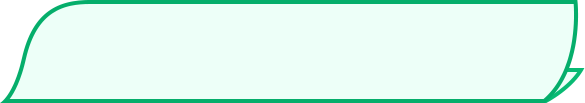 课后习题
Work in pairs. Make conversations using the following questions and sentence patterns.
1. What’s your biggest dream/ambition in life?
2. How are you going to make your dream come true?
3. How are you going to achieve your goal?
4. Do you have any plans?
5. What might be difficult for you?
6. How are you going to deal with …?
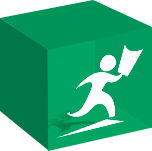 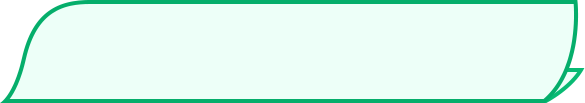 课后习题
Work in pairs. Make conversations using the following questions and sentence patterns.
A. My biggest dream/ambition in life is to…
B. I think all I have to do is …
C. My plan is to …
D. I think one of the hardest things might be …
E. I guess the best way to …
be a teacher
to work and study hard
build a school in the neighborhood
to master the skills of basketball
be a teacher is paying all my attention to my study.
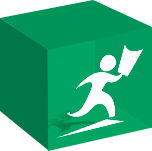 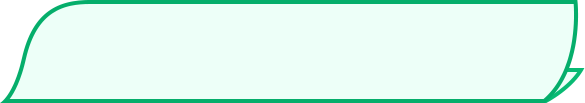 小练习
语法填空
His ambition is                       （become）a famous novelist.
Our most important task now is                   （make）a plan.
The function of Louis Sullivan’s architecture was                         （provide）large uninterrupted floor areas and to allow ample light into the interior.
___________
to become
_________
to make
____________
to provide
05
Summary
章节 PART
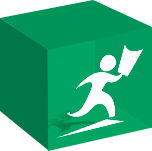 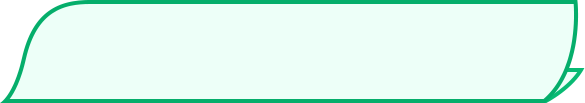 Summary
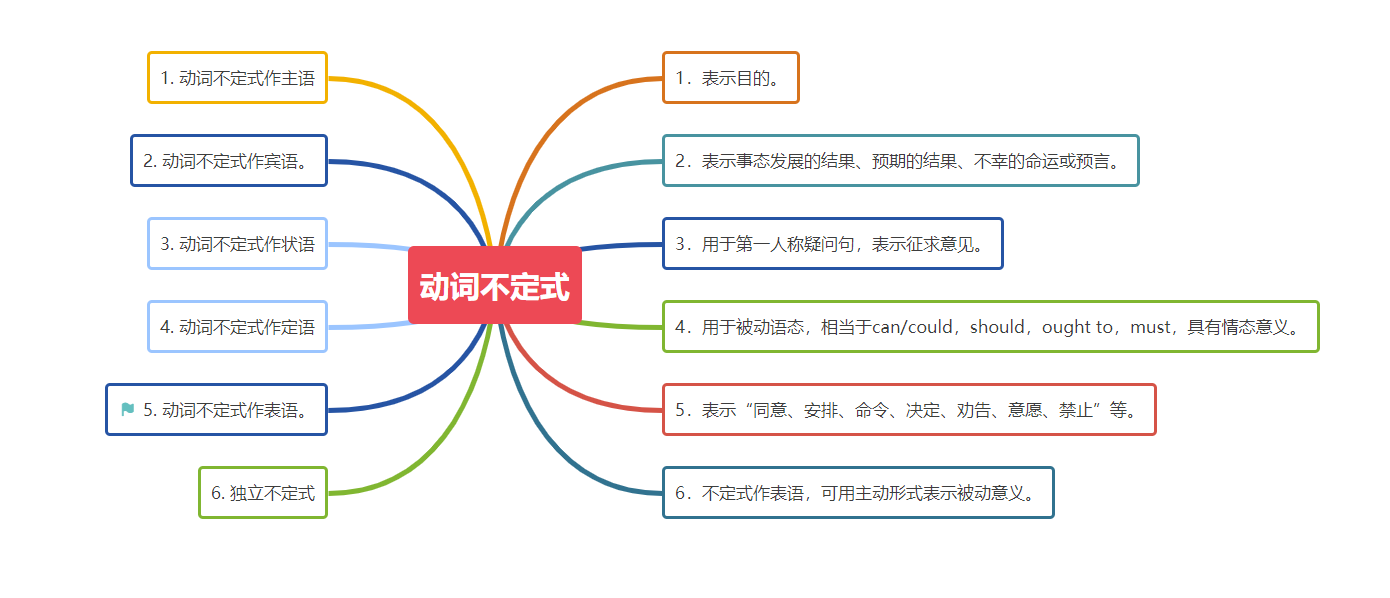